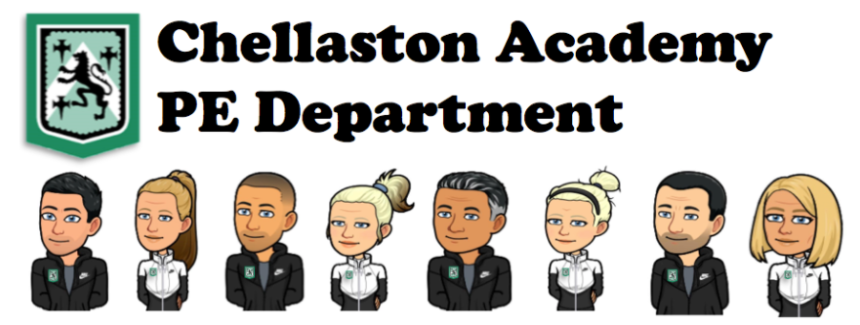 New Beginnings!
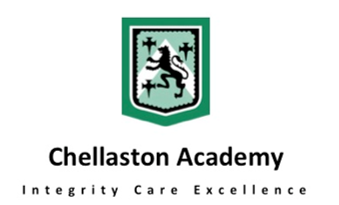 New Beginnings in PE
In Physical Education at Chellaston, you will develop an understanding of how to actively engage in lifelong physical activity. This is not only as a participant but also in roles such as a leader, coach or official. Throughout our wide and varied curriculum you will be inspired to lead a healthy active lifestyle and how to be healthy but more importantly what it means to be healthy. 

We focus on five key skills in PE lessons. What do you think they are?
LEADERSHIP
PHYSICAL
LITERACY
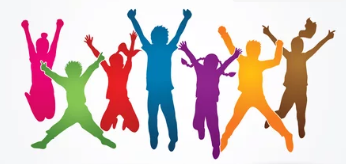 THEORY
MINDSET
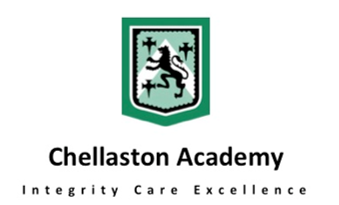 Activity Challenge
Let’s see if you can use all five skills in this lesson
Skills to include:

Mindset – you can do this, work together, don’t give up!

Theory – create a scoring system

Leadership – take it in turns to lead: will you be the warm up coach, the team manager, the skills coach, the analyst… so many options!

Literacy – write down the rules, write a report of the game

Physical – play the game!
Challenge – to create a competitive game using the following equipment;

One ball 
One bat or racket
Cones or bases
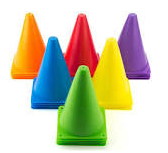 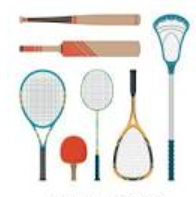 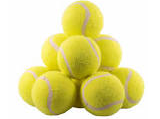